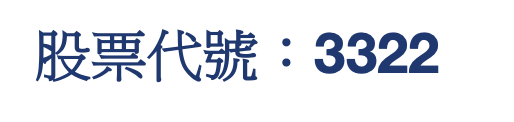 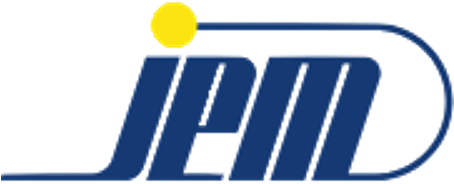 建舜電子製造股份有限公司
2023年法說會簡報
Dec. 7, 2023
本簡報內容係依據會計師簽證之財務報表編製，財務報表依照IFRS編製，完整內容及資訊須依據財報為準。
本簡報資料可能包含對於未來展望的表述，該類表述是基於對現況的預期，但同時受限於已知或未知風險或不確定性的影響，因此實際結果將可能明顯不同於表述內容。
除法令要求外，公司並無義務因應新資訊的產生或未來事件的發生，主動更新對未來展望的表述。
JEM | 投資安全免責聲明
JEM | 2023年度法說會報告項目
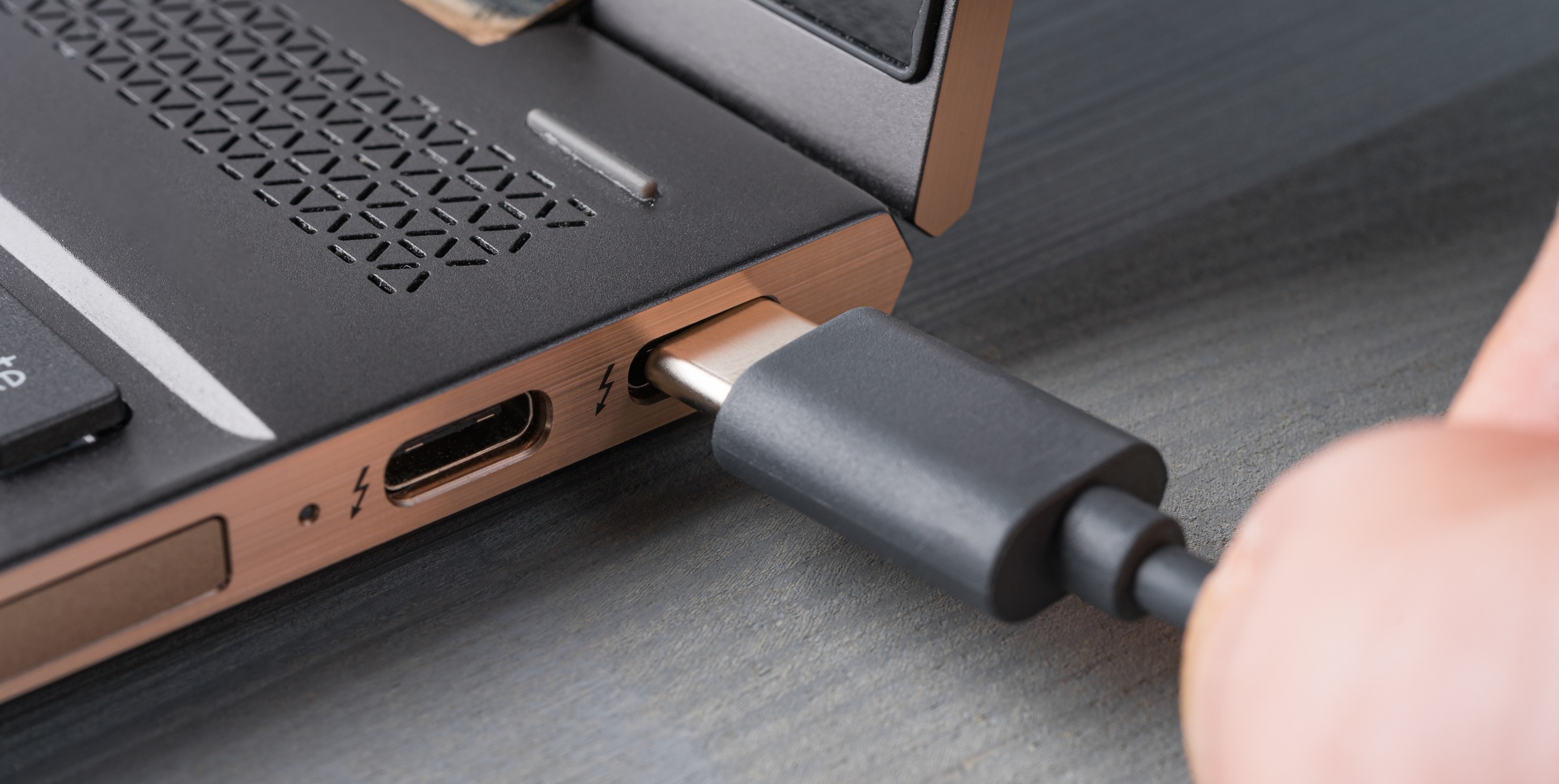 1. 公司簡介
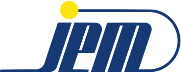 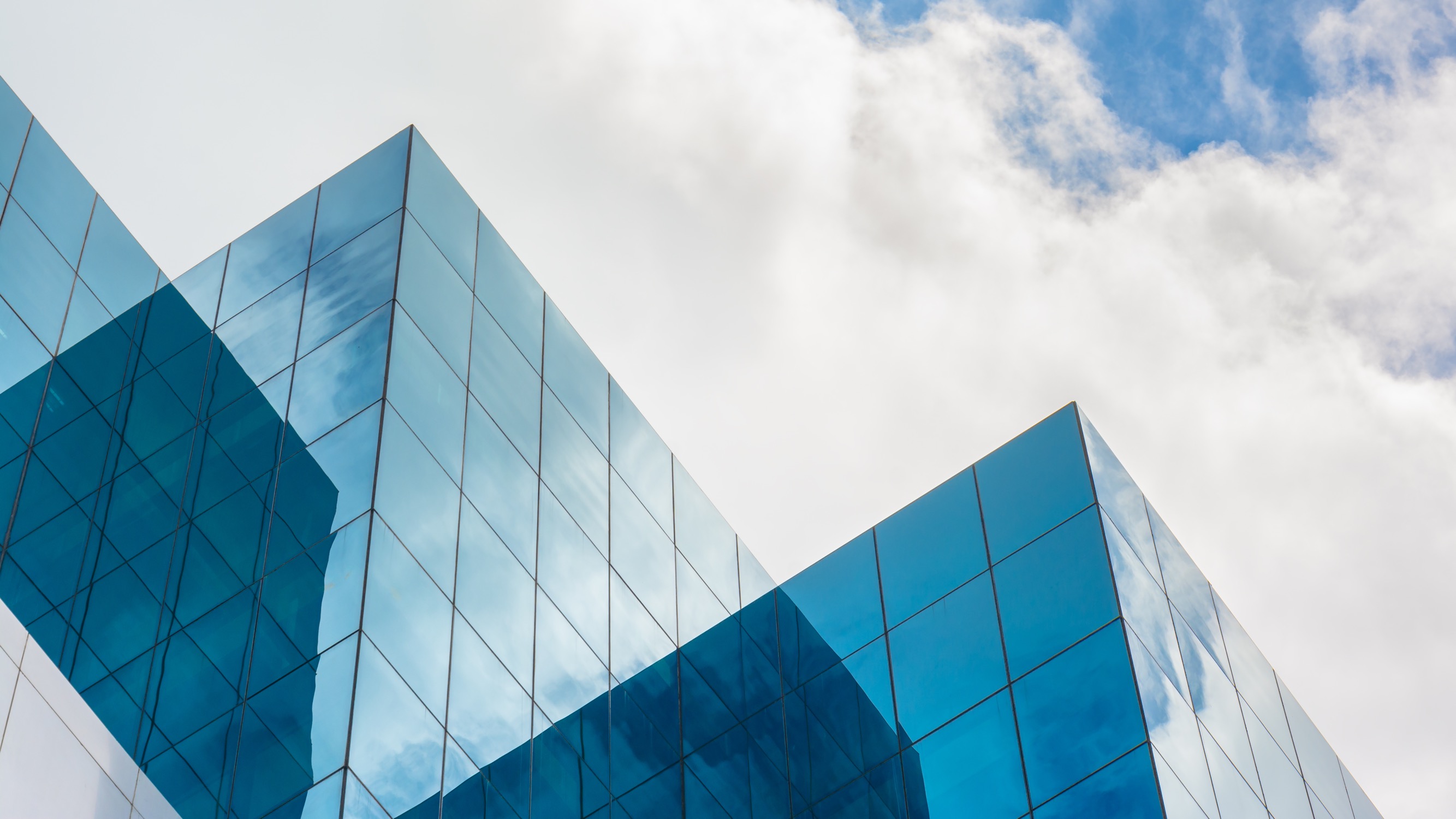 JEM | 公司簡介
Main Product
創辦人
Cable Assembly (FATP)
Antenna
External Storage (EMS)
黃欽雄
集團員工人數
2,600
成立時間
2009 年掛牌，股票代號 3322
1977年
資本額
新台幣10.75億元
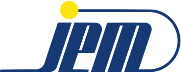 湖北監利廠
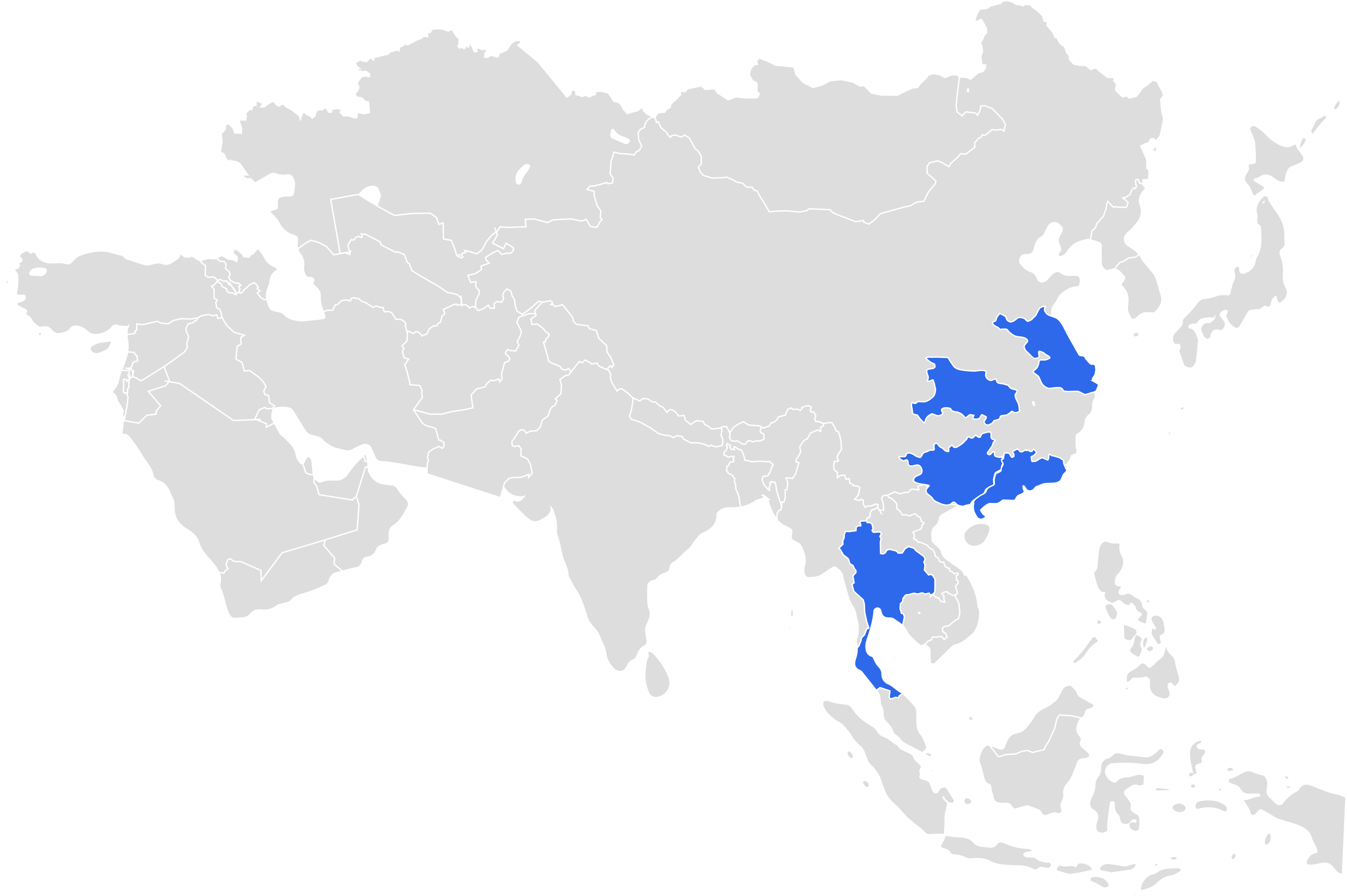 Established in 2023
蘇州廠
Established in 2004
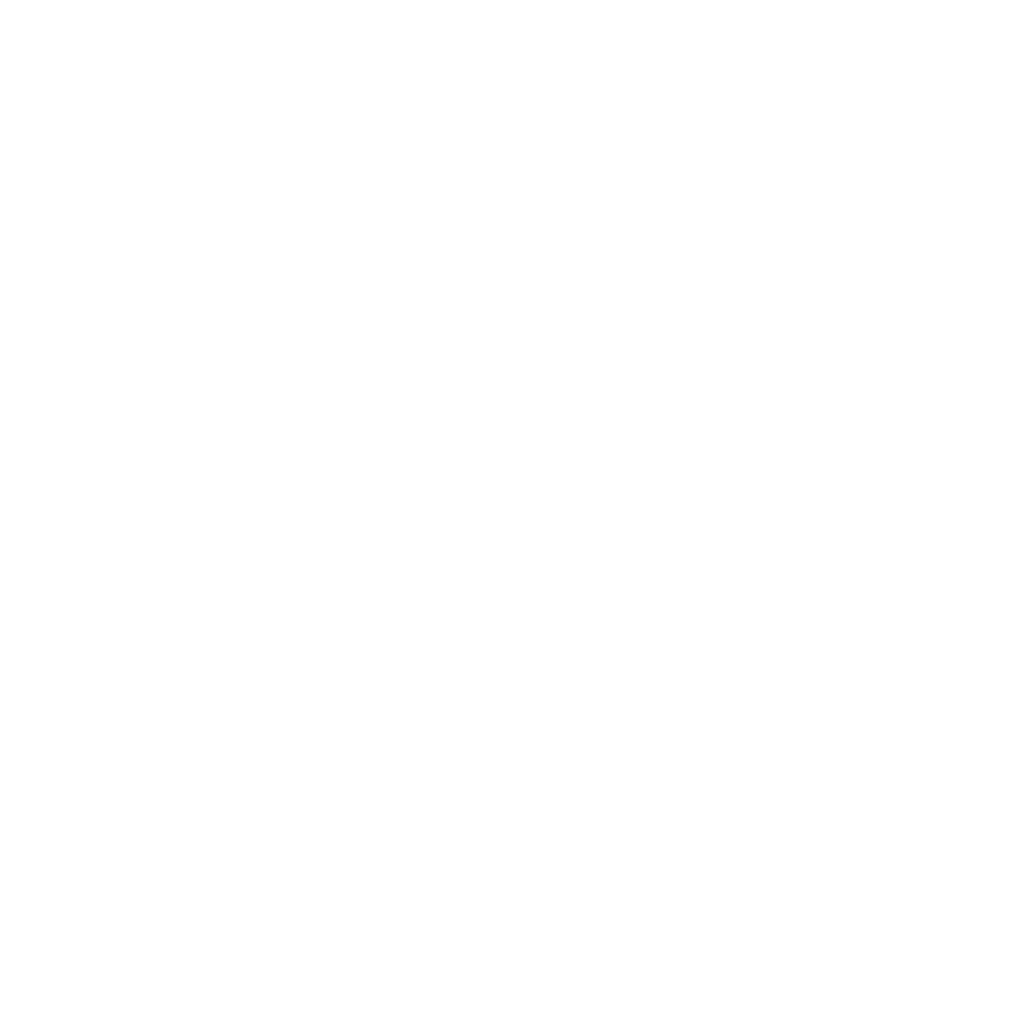 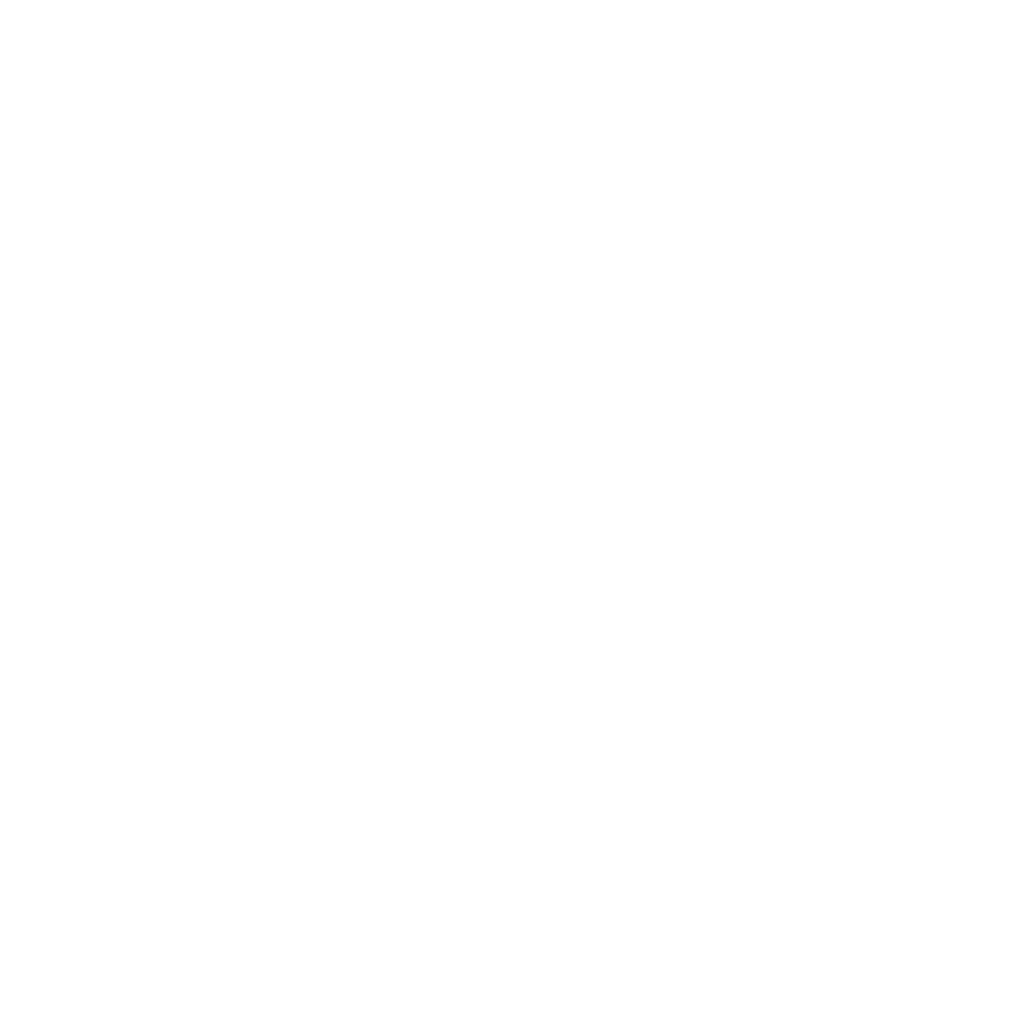 廣西廠
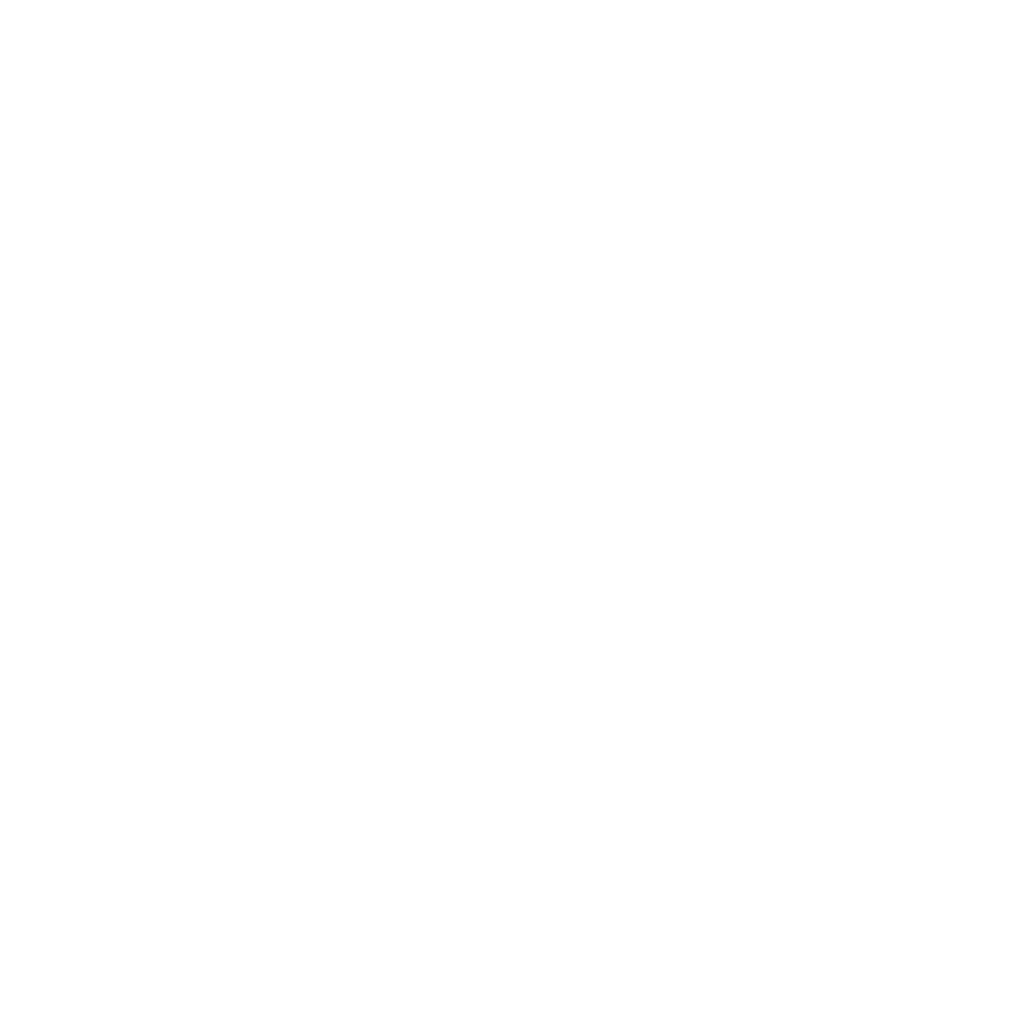 Established in 2007
台北總公司
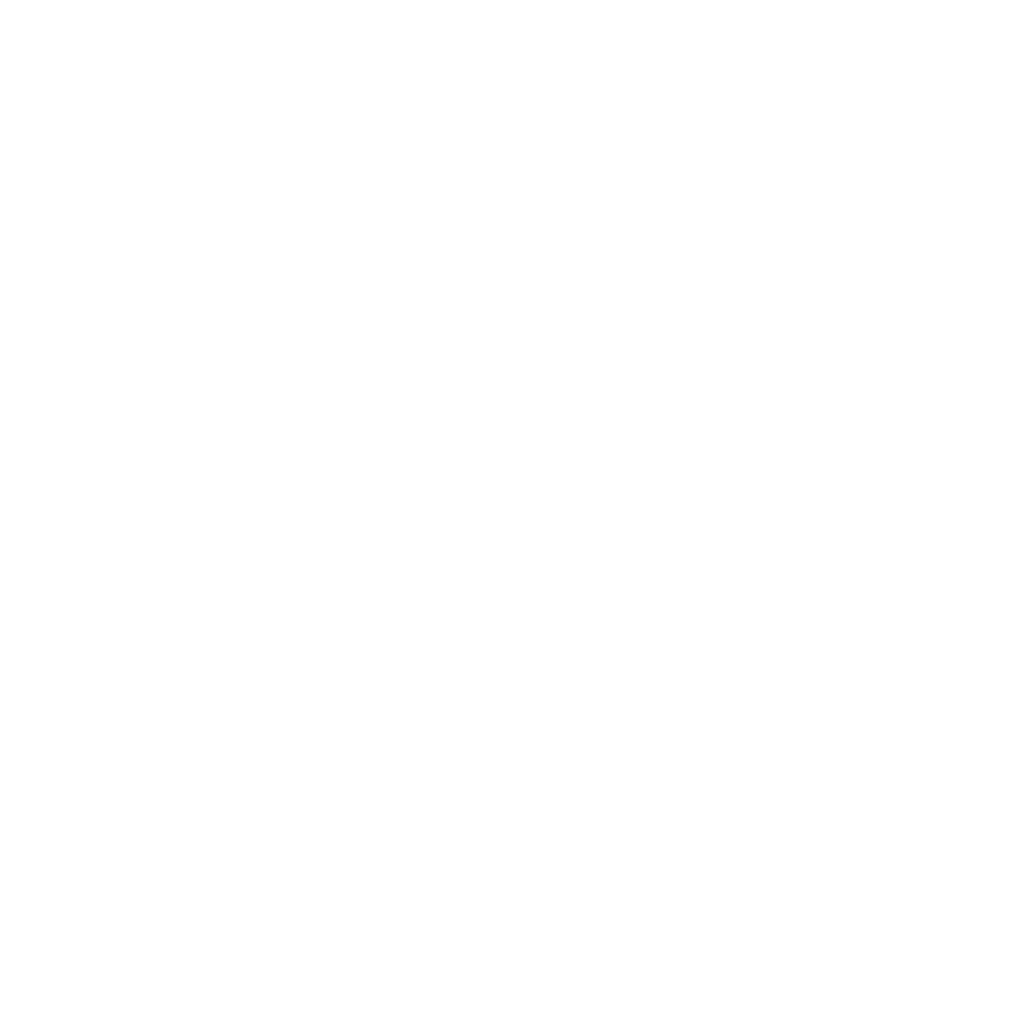 Established in 1977
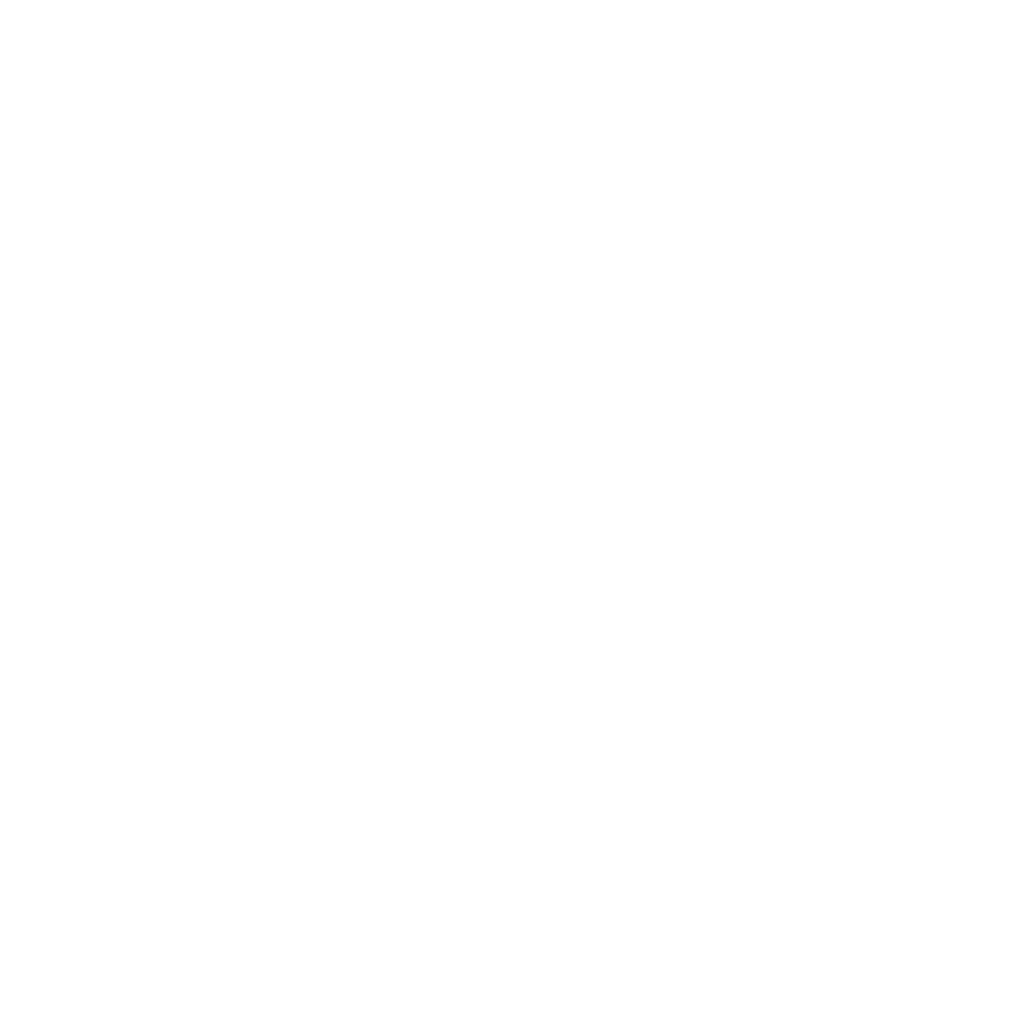 東莞廠
Established in 1993
泰國廠 (北柳府)
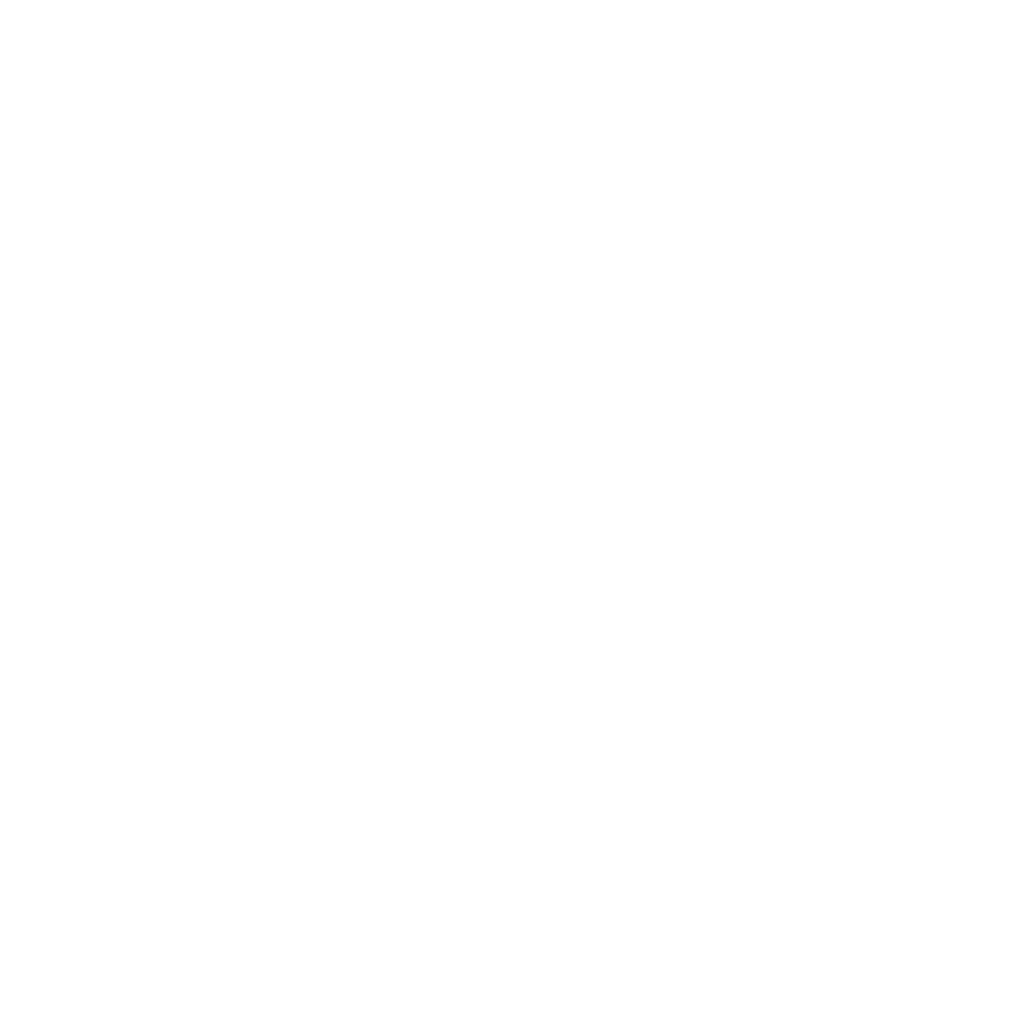 Established in 2012
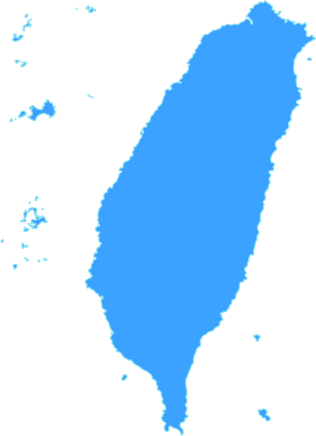 JEM | 建舜電- 全球佈局
Engineer: 15
Employee: 300
Land: 6,000 m2
Facility: 12,000 m2
Buildings: 2
Engineer: 15
Sales: 20
Administration: 20
Engineer: 10
Employee: 300
Land: 5,800 m2
Facility: 6,000 m2
Buildings: 1
Engineer: 110
Employee: 1,300
Land: 70,000 m2
Facility: 62,000 m2
Buildings: 3
Engineer: 20
Employee: 900
Land: 57,800 m2
Facility: 13,800 m2
Buildings: 2 +1(興建中)
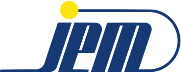 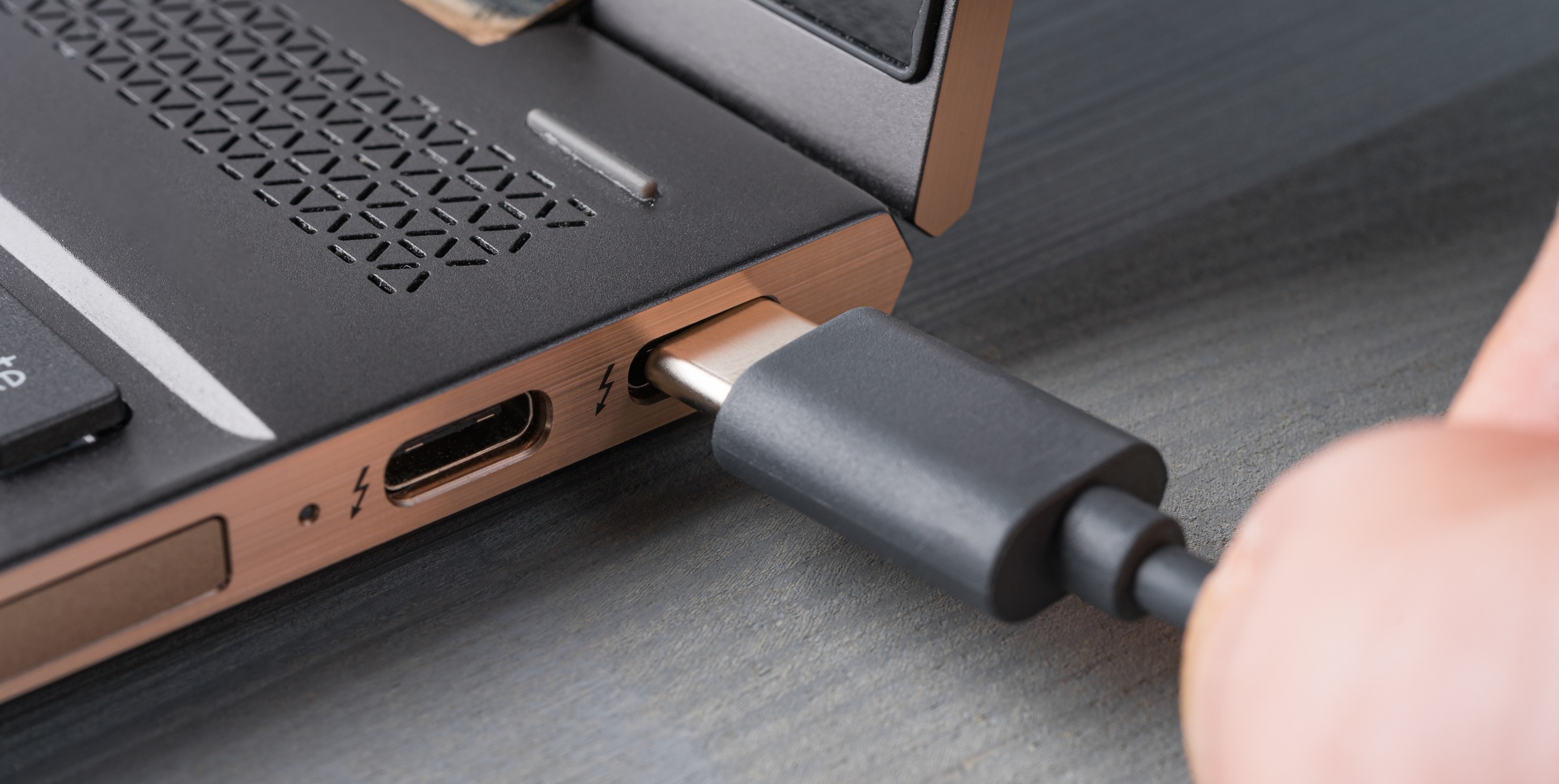 2. 營運報告
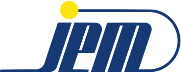 JEM | 營運績效-最近季度
單位:新台幣/千元
JEM | 產品別營收狀況
單位:新台幣/千元
2021 (調整後)：2021.11因對原合併個體互動資通喪失控制力，故調整其影響數
JEM | 合併綜合損益表
單位:新台幣/千元
JEM | 合併資產負債表
單位:新台幣/千元
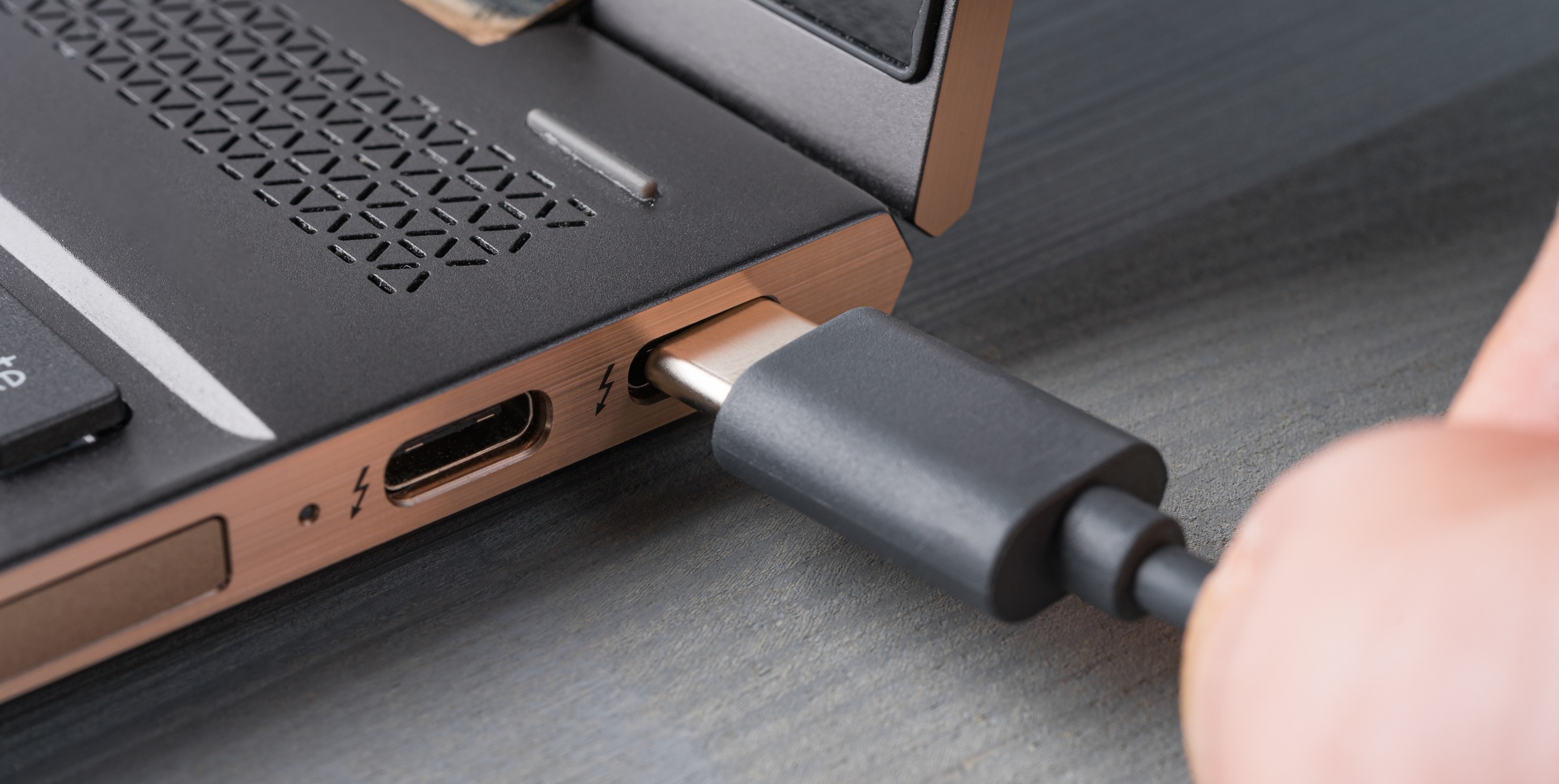 3. 核心優勢＆產品發展
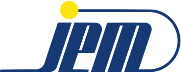 JEM | 建舜電- 全球佈局
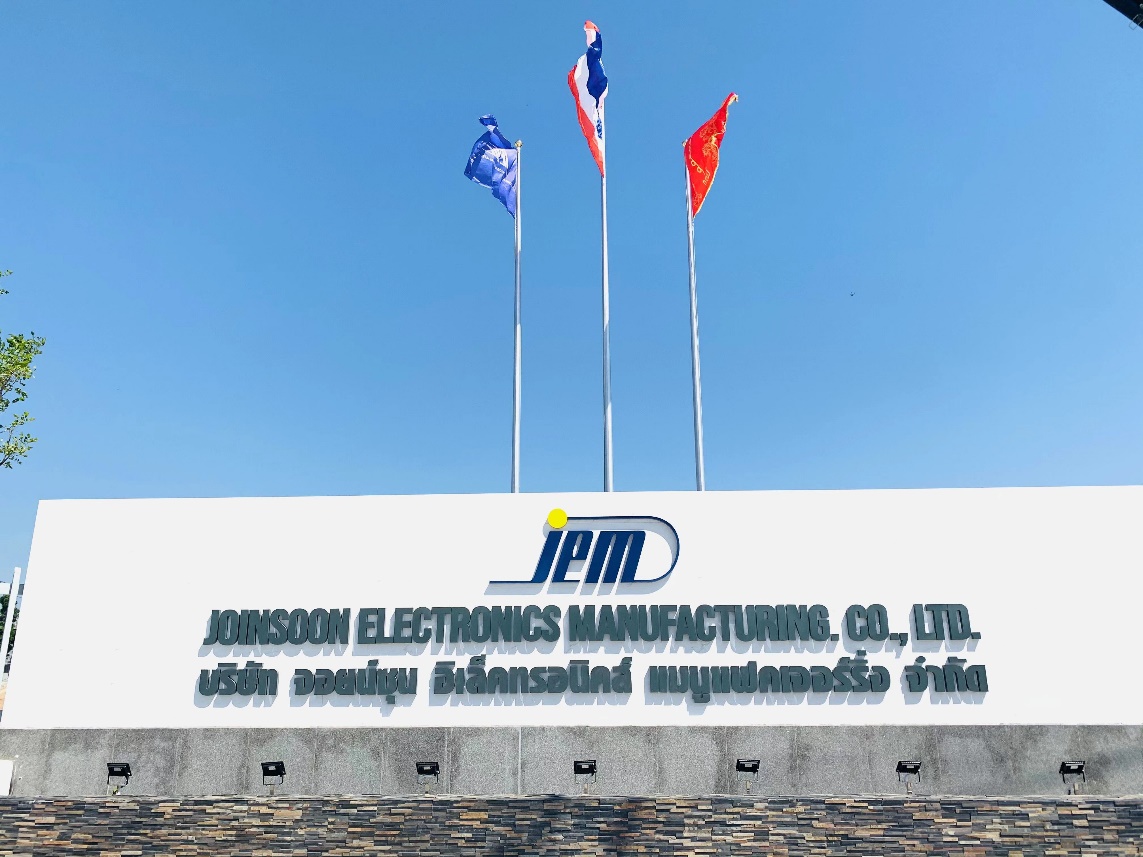 服務
品質
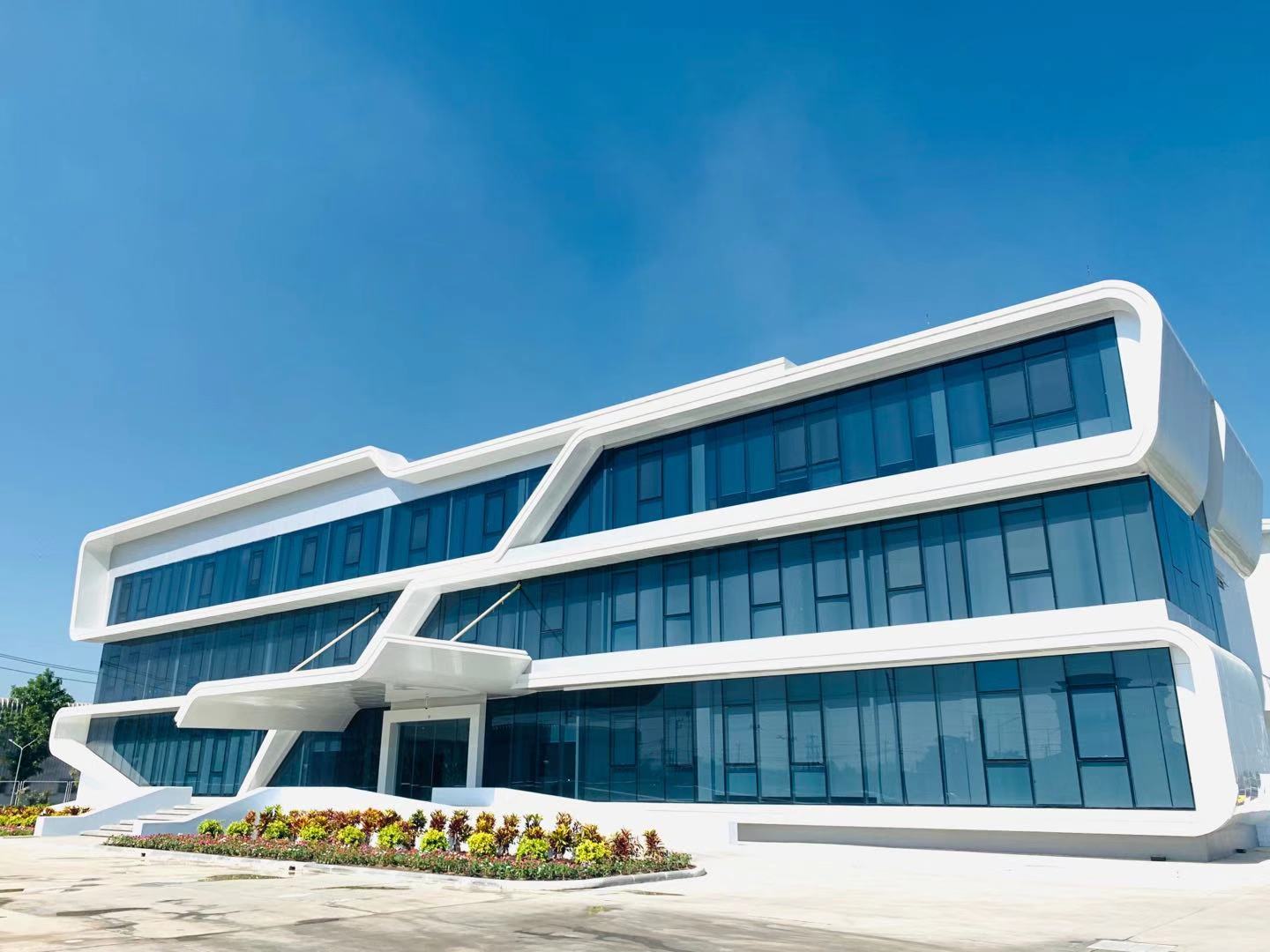 JET land area total is 35 RAI (56,000 m2) 
Labor qty: 1000
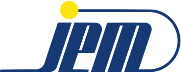 [Speaker Notes: Our Thailand factory set up in 2012, to consider tariff issue and covid-19, we bought a big land to build new Thailand factory in 2020.  As you can see our land area is around 112,000 square meter, and it takes 40mins traffic time to international airport, and one hour to Bangkok city.
Now, our capacity is around 1.5kk~2kk per month, and this is only for one production building, we are collecting more demand to build phase II building in nearly future.
Later, allow me to show you the video of new Thailand factory, the video time is around 3 mins.]
JEM | 泰國廠 – 二期建設
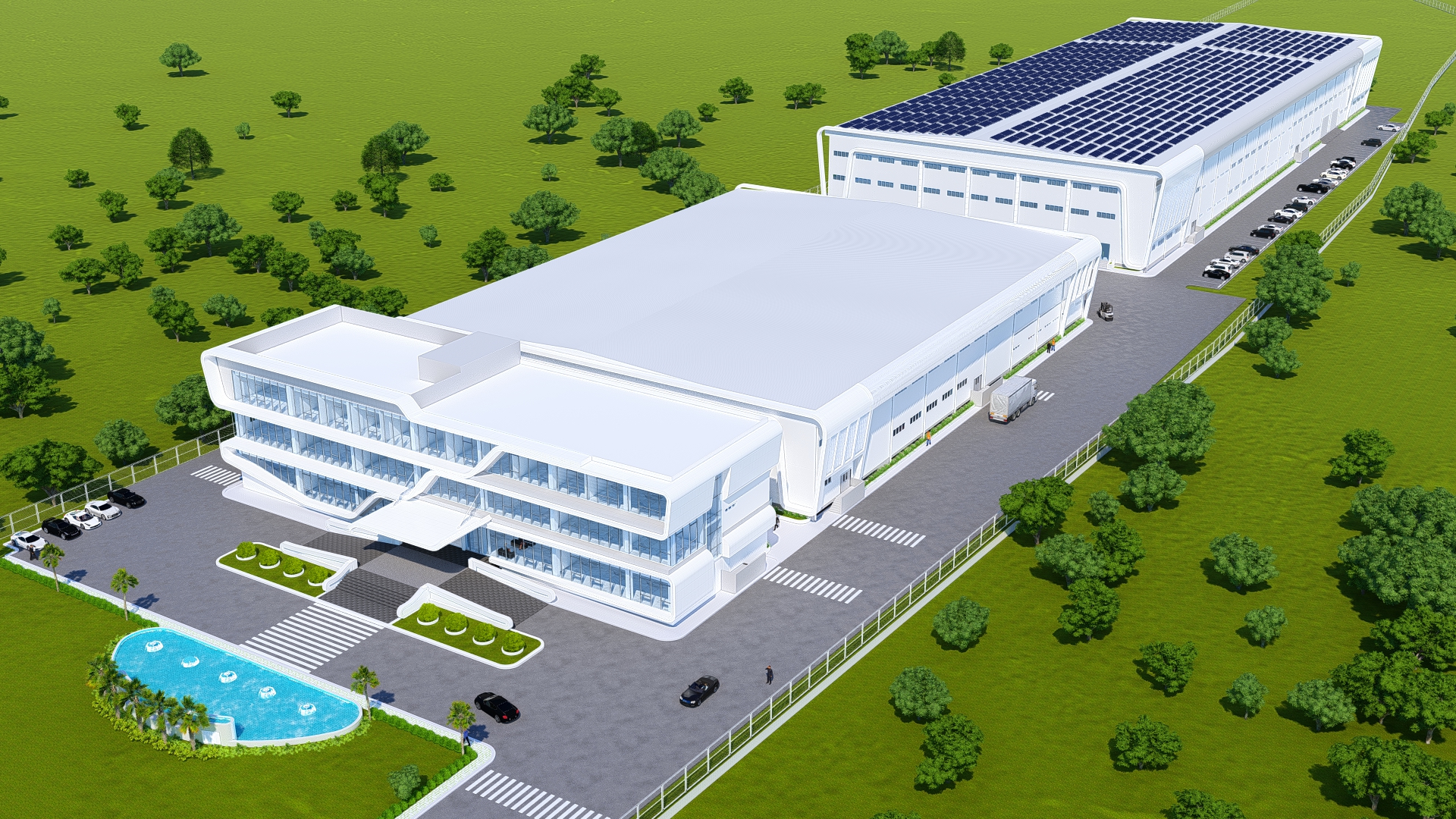 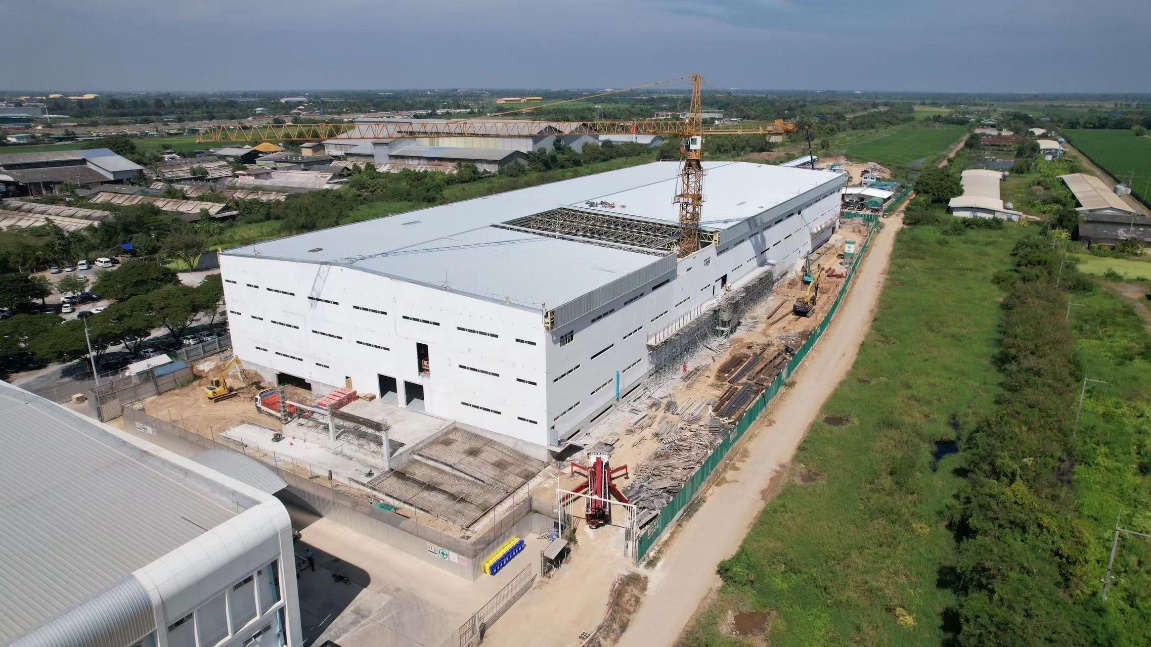 JEM Global Location Strategy
Phase II : Reserve for future project
SMT
Silicone Jacket Extrusion
FATP
Wire harness/Antenna
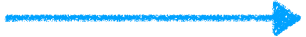 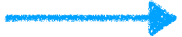 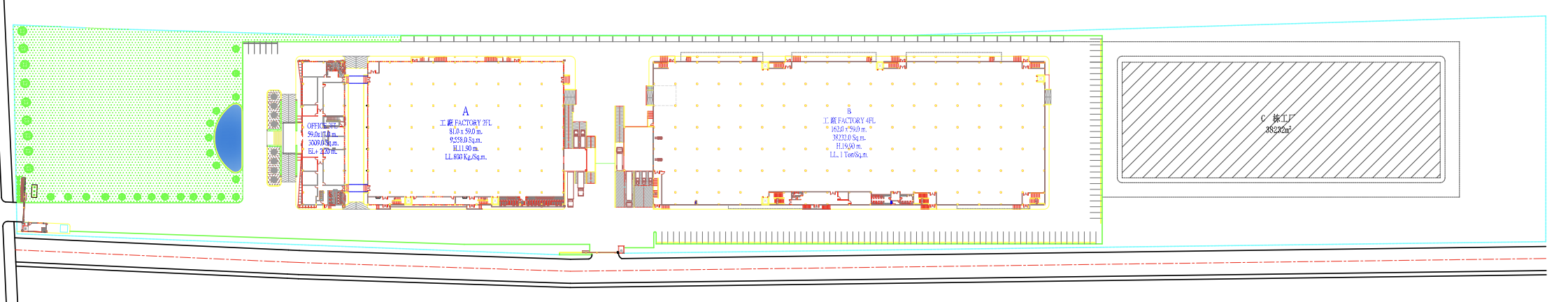 Plant C: 9,720m2
(90mx54m x 2FL)
Plant B: 38,232m2
(162m x 59m x 4 FL)
(Phase#2)
Plant A: 9,558m2
(81m x 59m x 2 FL)
Plant C: Under Scoping
* 新車間(Plant B)落成：3/31/2024
JEM | 核心競爭力: 高速線束
SMT 貼片
線材抽線
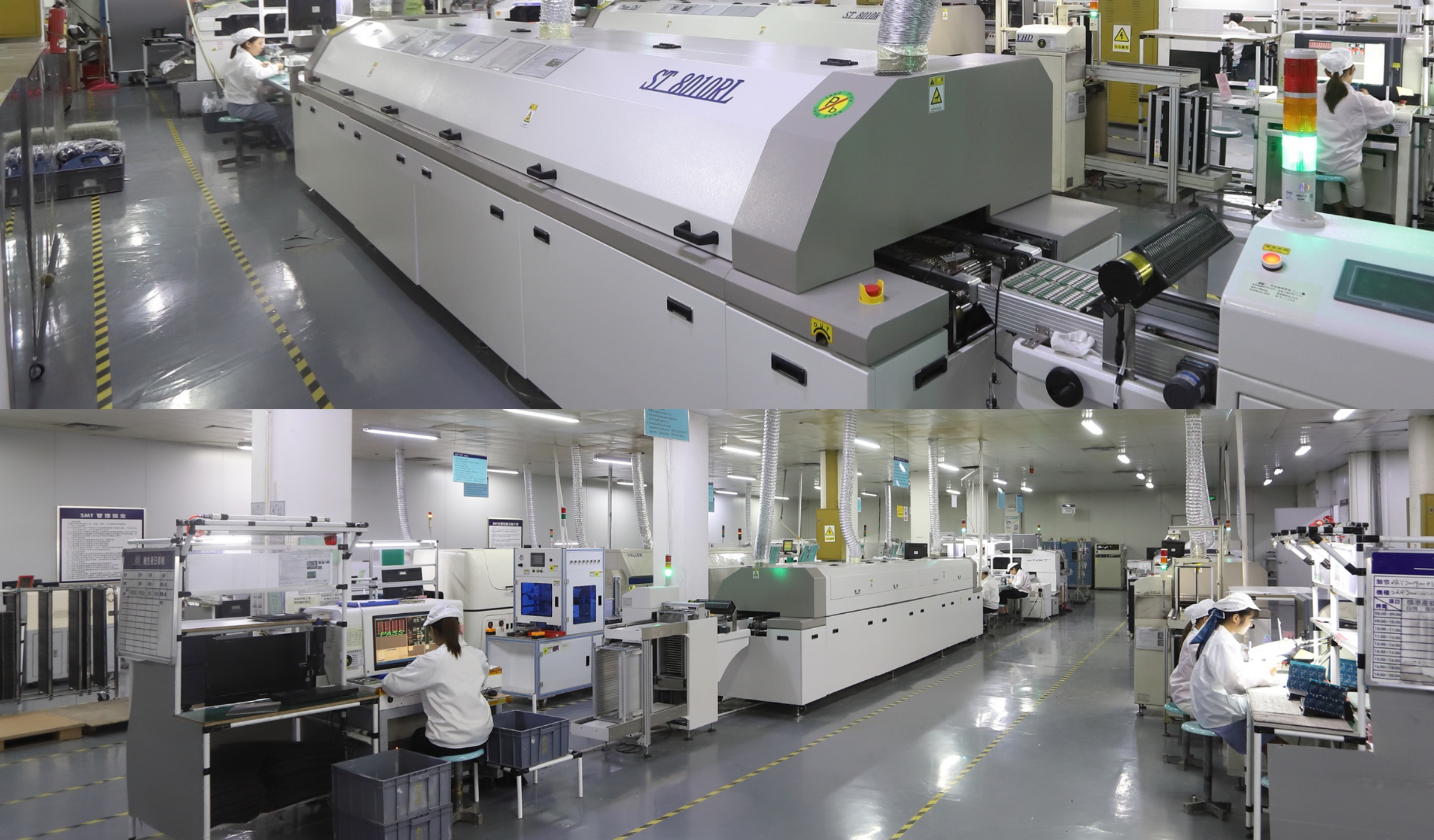 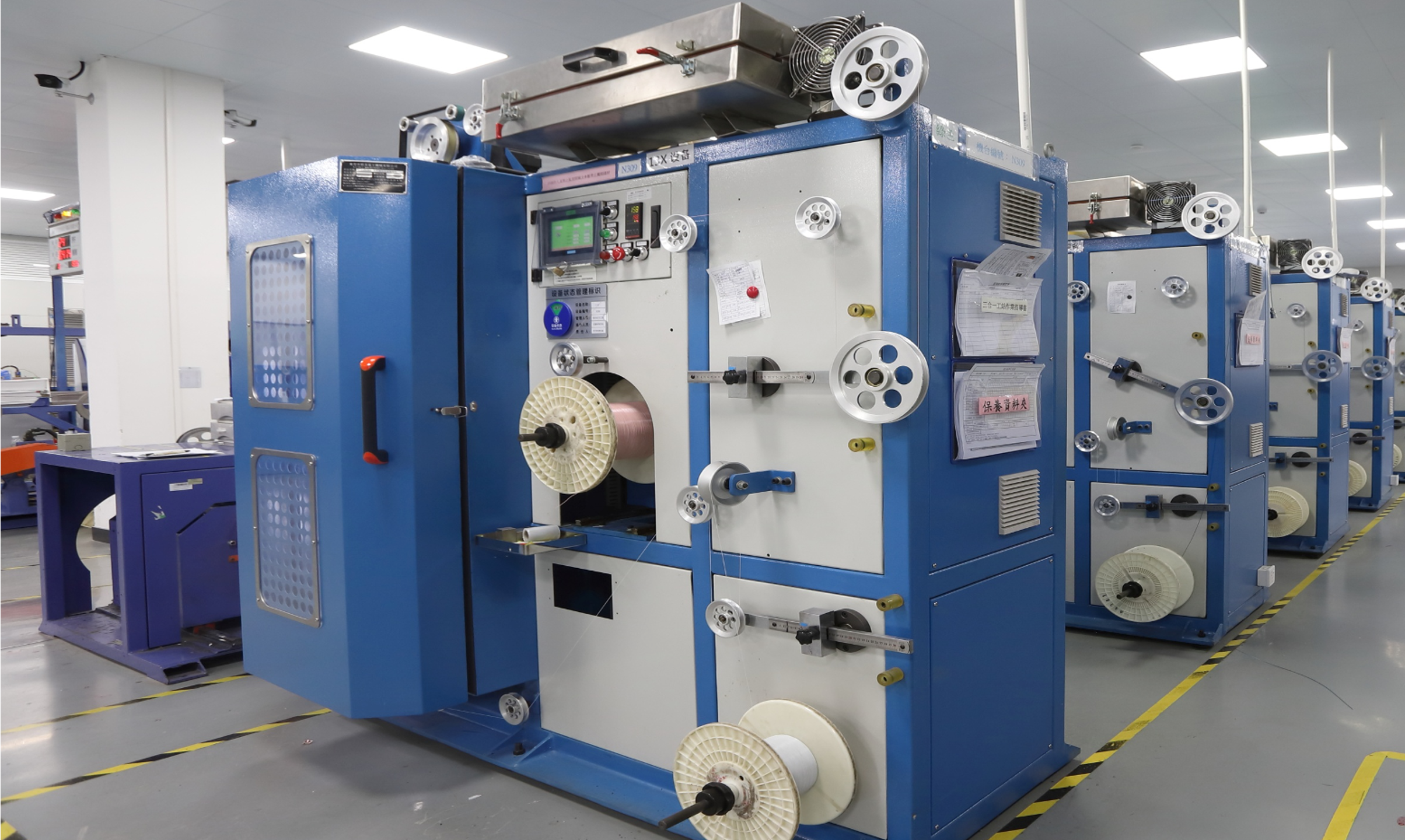 SMT生產能力
FA 檢驗能力
Real Time品質管控
精密抽線設備
PFAS-Free 製程
品質
測試驗證
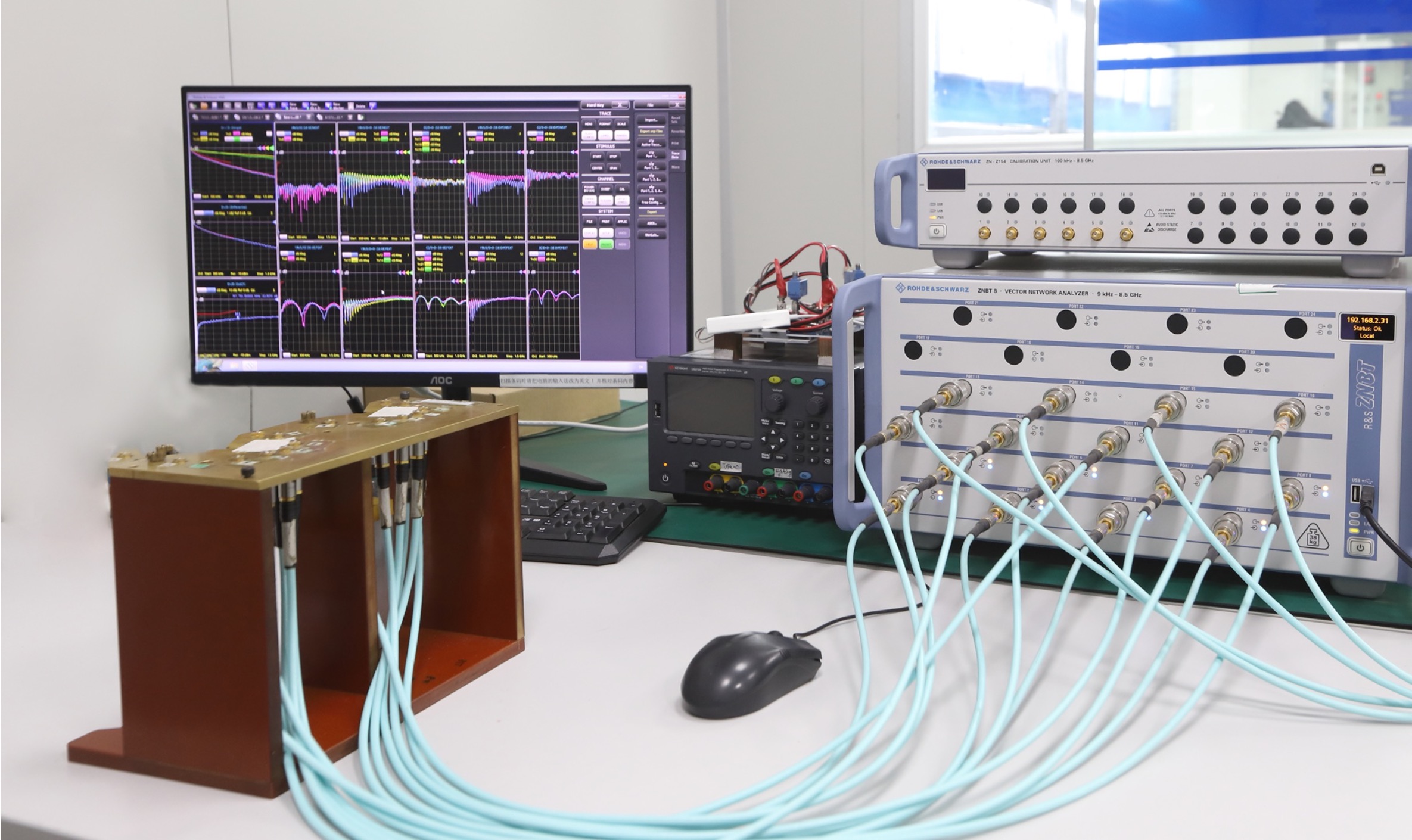 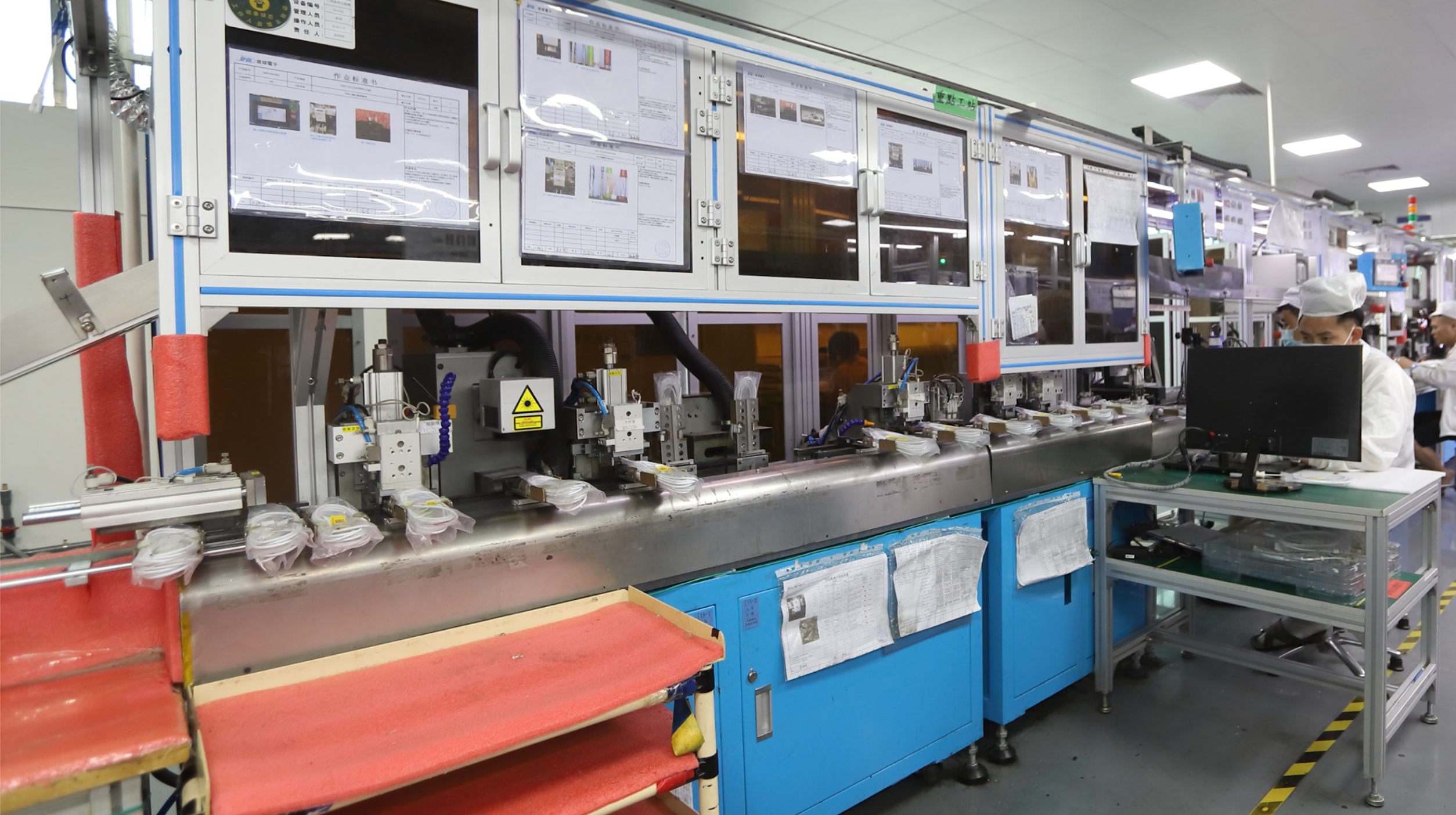 線材組裝
高頻驗證能力
在線測試
CT Scaner
製程穩定
SFC製程追溯
關鍵製程模組化
FFC 組裝
自動化製程導入
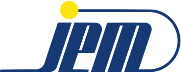 [Speaker Notes: According to previous slide, JEM provides “one stop shop” service to Logitech.
So let me show you some photo of equipment in house.
Where raw cable production is for high speed cable and more focus on key station to liable signal integrity performance. There has tooling work shop in house where CMM mirror EDM for tool up in house. Also equip CT scanner goes with  FA/CA ability.  Reliability lab include for test lab of SI, EE, ME.]
JEM | 核心競爭力: 一站式服務
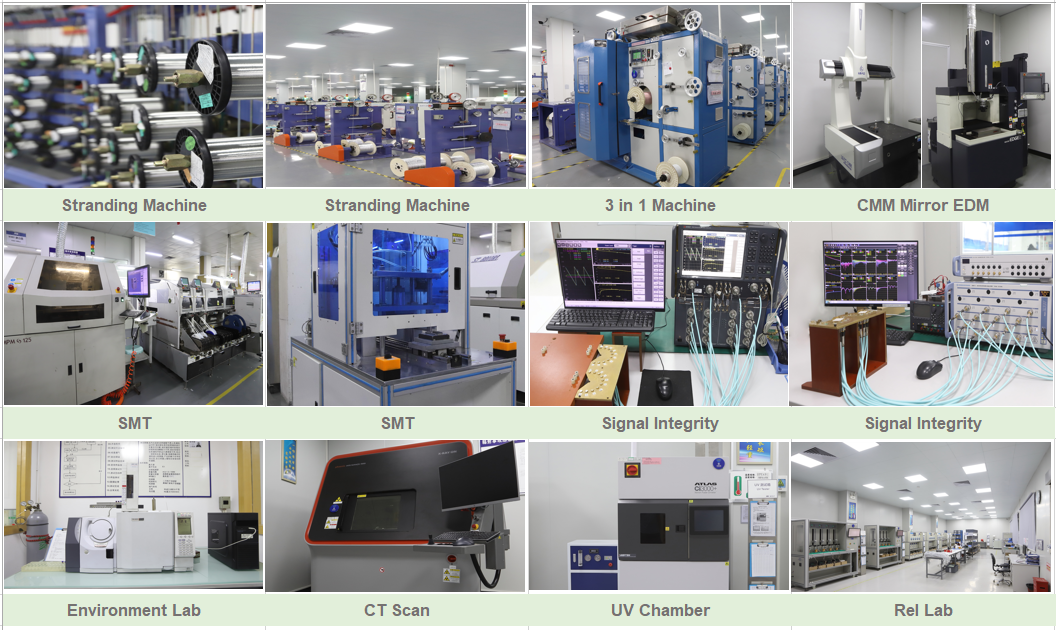 抽線製程
組裝
SMT
模具開發
測試驗證
* 2024 JEM泰國中央實驗室建置完成。
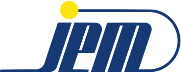 [Speaker Notes: According to previous slide, JEM provides “one stop shop” service to Logitech.
So let me show you some photo of equipment in house.
Where raw cable production is for high speed cable and more focus on key station to liable signal integrity performance. There has tooling work shop in house where CMM mirror EDM for tool up in house. Also equip CT scanner goes with  FA/CA ability.  Reliability lab include for test lab of SI, EE, ME.]
JEM | 2024年度 Product Roadmap
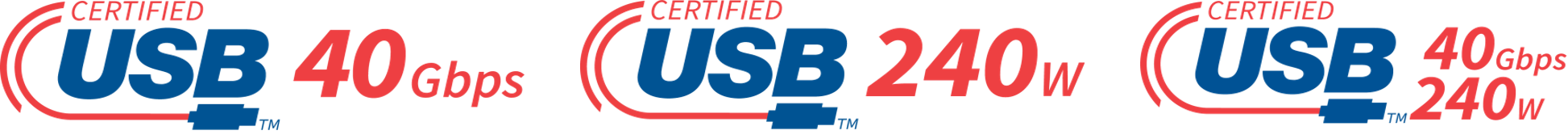 * Wecome to have design challenge & Customized cable.
JEM | USB4 高速線束認證
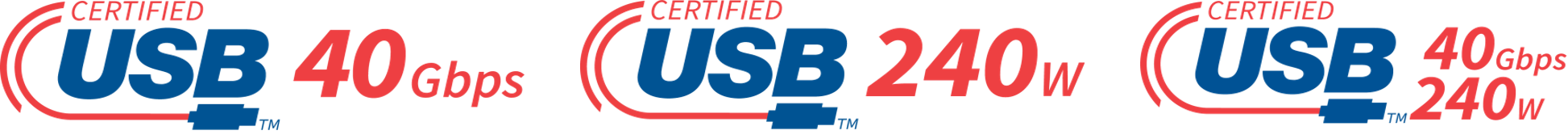 JEM | 市場開拓
高速傳輸線
連接器
SSD/HDD
複印機
車用電子
POS
工業物聯網
手持式醫療檢測裝置
醫療設備
醫療器材
5G產品應用
教學系統
環保材質應用
太陽能
氫能源
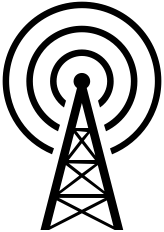 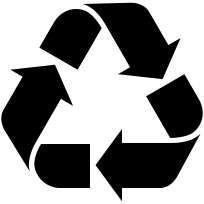 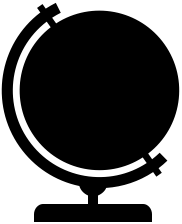 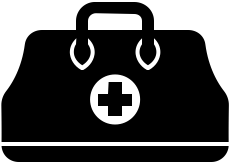 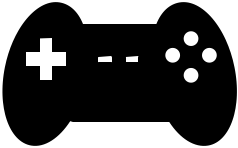 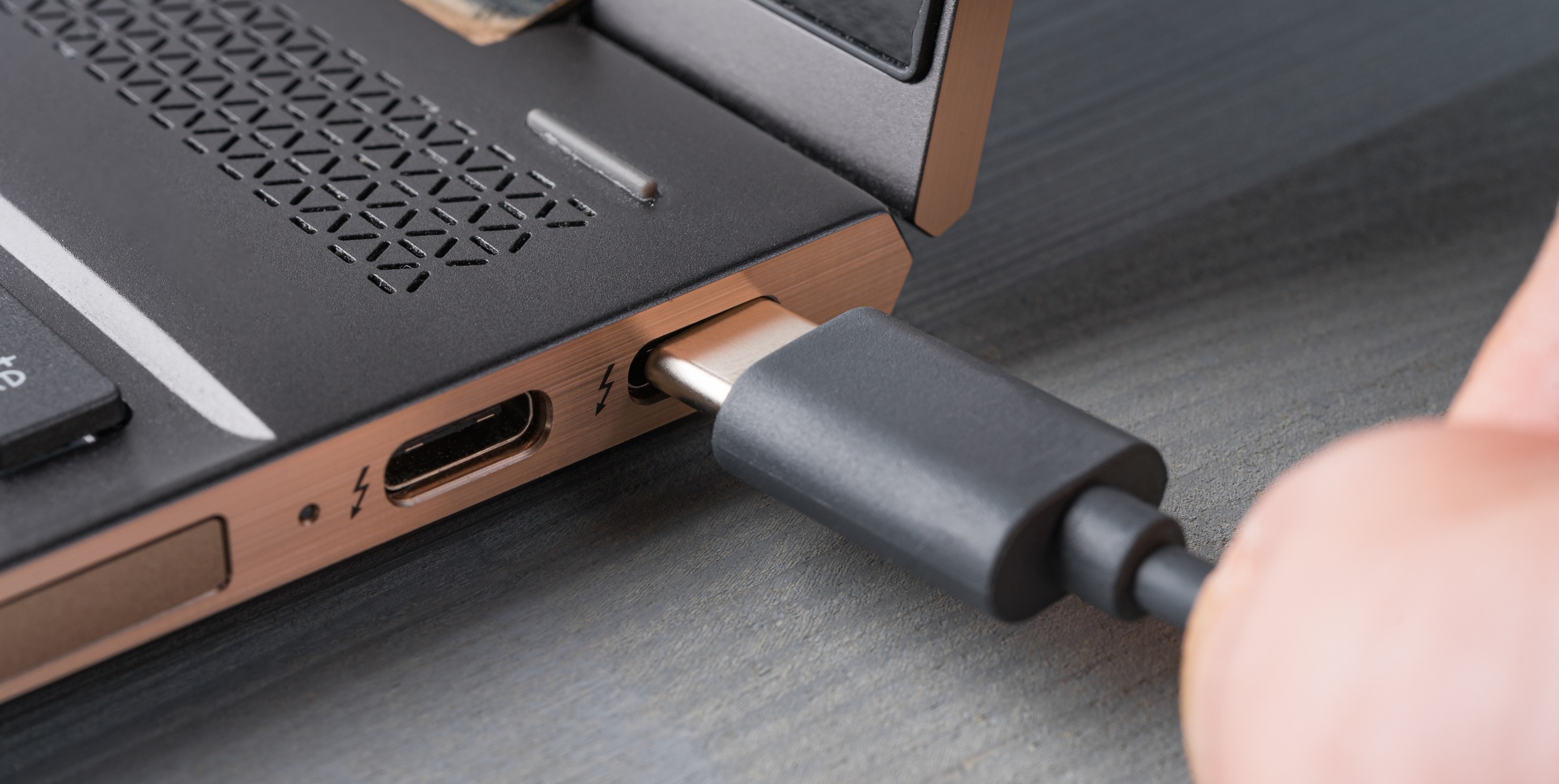 4. 企業永續＆願景
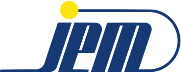 JEM | 永續企業 - 環境
減少碳排放，愛護地球。
無全氟/ 多氟烷基物質 (PFAS Free)製程投入 。
著重回收包裝。
建設綠色工廠。
產品環保設計。
月檢視碳排放
綠能產品規劃
泰國廠綠色建築
太陽能儲電
雨水回收系統
ISO14064認證取得
月檢視碳排放數據
ISO14064認證準備
碳排放輔導公司啟動
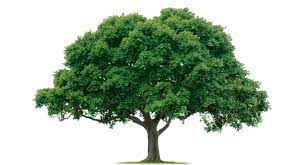 啟動廢水/碳排放減少 3%.
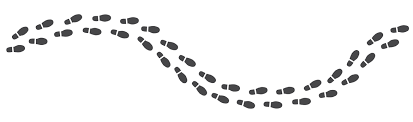 二氧化碳&廢氣調查
[Speaker Notes: The next slide is sustainability roadmap, the “E” in ESG is states Environment, “S” for social, and “G” for governance. Let me introduce how we do for Environment.
 Since year 2020, JEM already started to review data of CO2 energy consumption and greenhouse gas emissions, also submitted report to Logi SER review.
In 2021, JEM kicked off carbon emission plan to decrease 3% water and electricity by pcs. 
This year, we plan to sign consultant contract of carbon emissions in Sept., and proceed internal training.
In coming year 2023, we will kick off carbon emission plan by monthly to review in JEM HQ and all factories to confirm the data and information is valid. After that, we expect to get ISO 14064 certification in Q4 of 2023.
For the phase II construction in Thailand factory, we plan to set up solar energy generation and rain water recycle system in 2024 once we success to gain more orders.]
JEM | 永續企業 - 社會責任
03
Public Hygiene
環境衛生
04
Morality
道德
02
Health and Safety
健康安全
01
Labor
勞工福利
Prohibition of hiring underage workers.
Compliant working hours by Government.
Compliant wages and benefits.
Prohibition of violence, sexual harassment, sexual abuse…etc.
Implement equality for all employee.
Can’t hire indentured labor, involuntary, prison labor…etc.
Work environment safety.
Emergency plan, such as compliant fire detection and suppression equipment, unobstructed escape route…etc.
For work-related injuries and illnesses, provide necessary medical services.
Factory environmental hygiene management.
Must considered, assessed, and controlled the impact on workers of physical demanding job.
Provide smoothly health and safety communications.
Compliant ISO14001 of environmental responsibility.
Prevent pollution and save electricity.
Proper disposal of hazardous materials and solid waste.
Effective management of air emissions and water control.
Reduce energy consumption and greenhouse gas emissions.
Prohibited of bribery, corruption, and extortion...etc.
Information confidentiality.
Intellectual property.
Fair trading, advertising and competition.
Privacy of personal information protection, and Anti-Retaliation Policy.
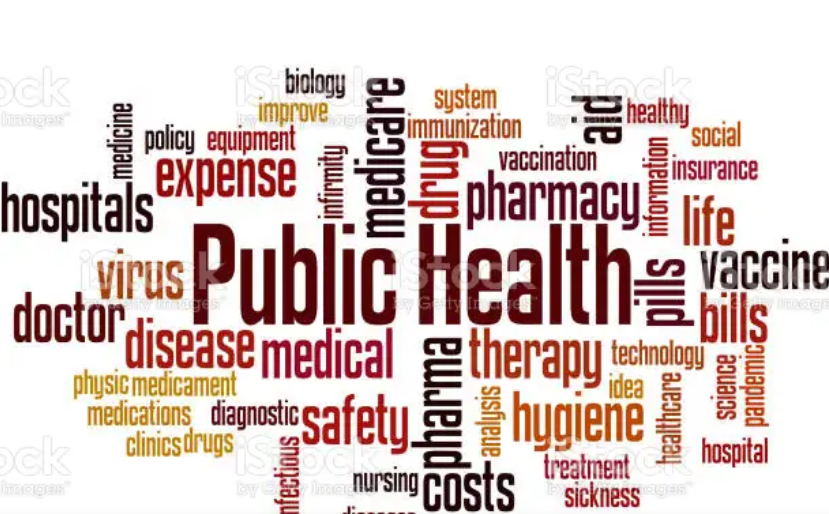 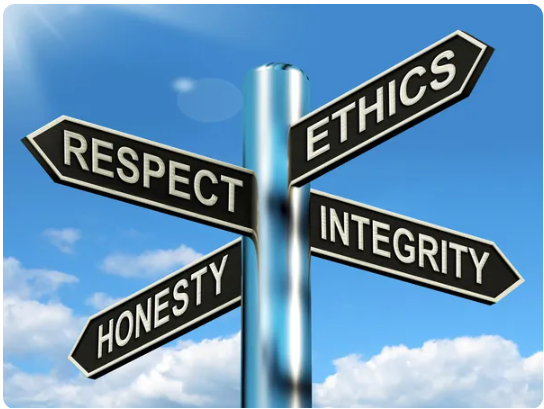 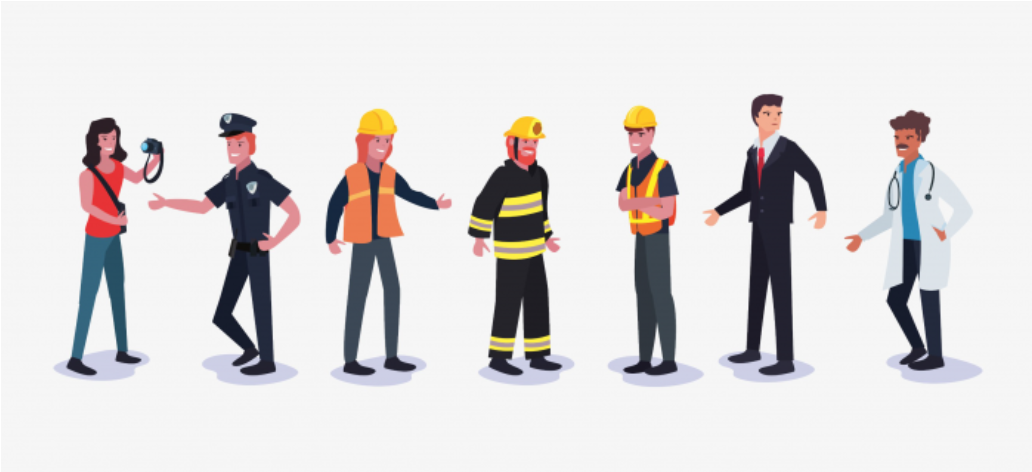 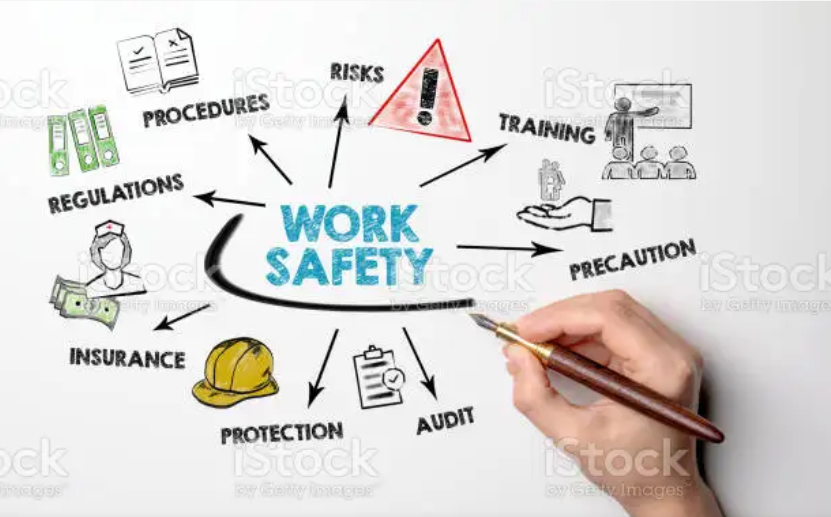 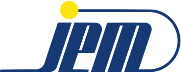 [Speaker Notes: In accordance with SER requirements, JEM continues to follow up RBA 7.0 requirements for those regulation with labor, healthy and safety, public hygiene, and morality.]
董事長
黃欽雄
東莞廠
黃欽基
蘇州廠
駱榮滄
廣西廠
黃欽基
泰國廠
黃欽雄
台北總公司
歐耿宏
祕書
任柏蓁
永續主管
歐耿宏
JEM | 永續企業 - 公司治理
ESG 公司永續治理組織成立。
關懷社會。用心經營。傳承永續。
ESG 集團組織圖
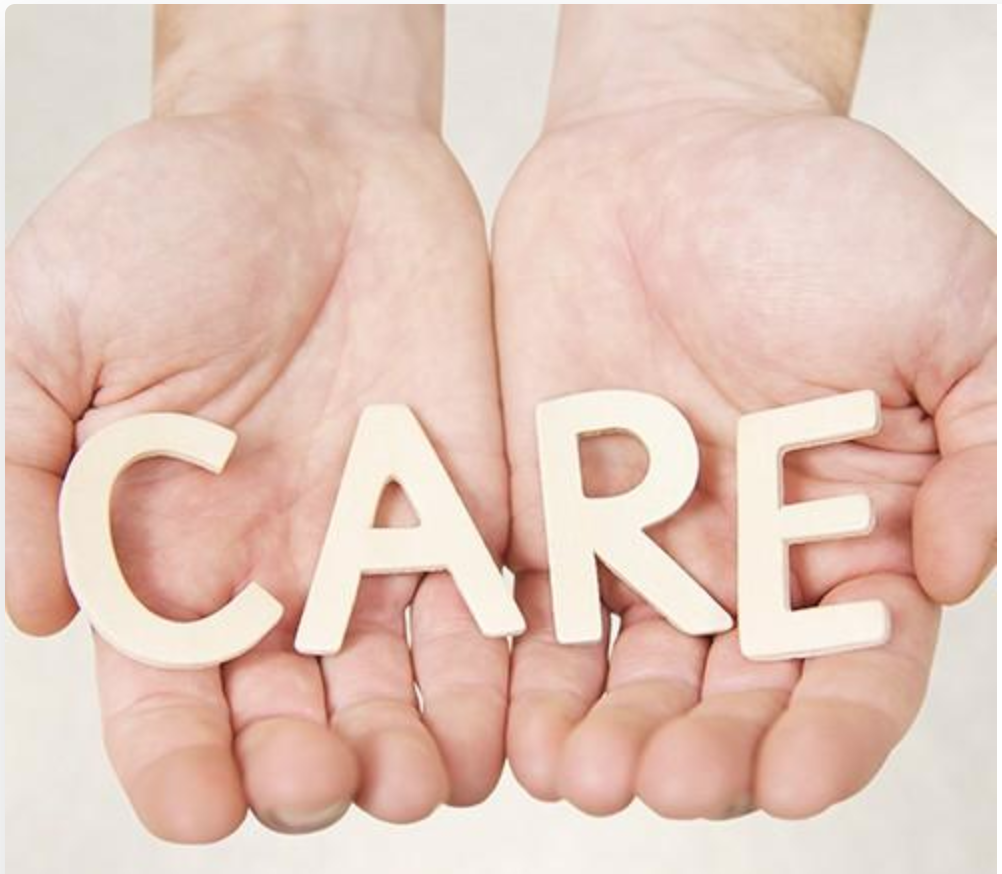 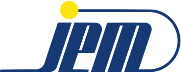 [Speaker Notes: For the governance, Jem from a dedicated Logitech SER team across Dongguan, guangxi, SZ.
ESG implement self-practice and lead by CSR director – Kevin Ou, following is our ESG org. chart and member.
Thailand facility warm up SER & ESG – labor training.]
JEM | 永續企業 - 傳承
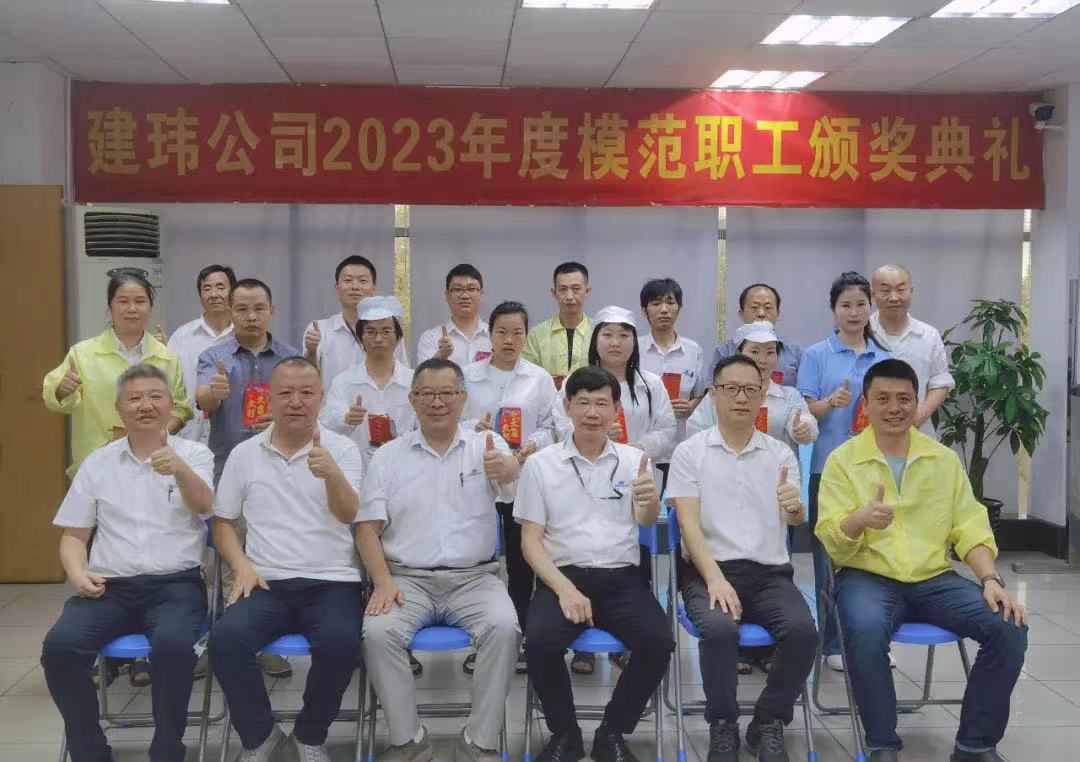 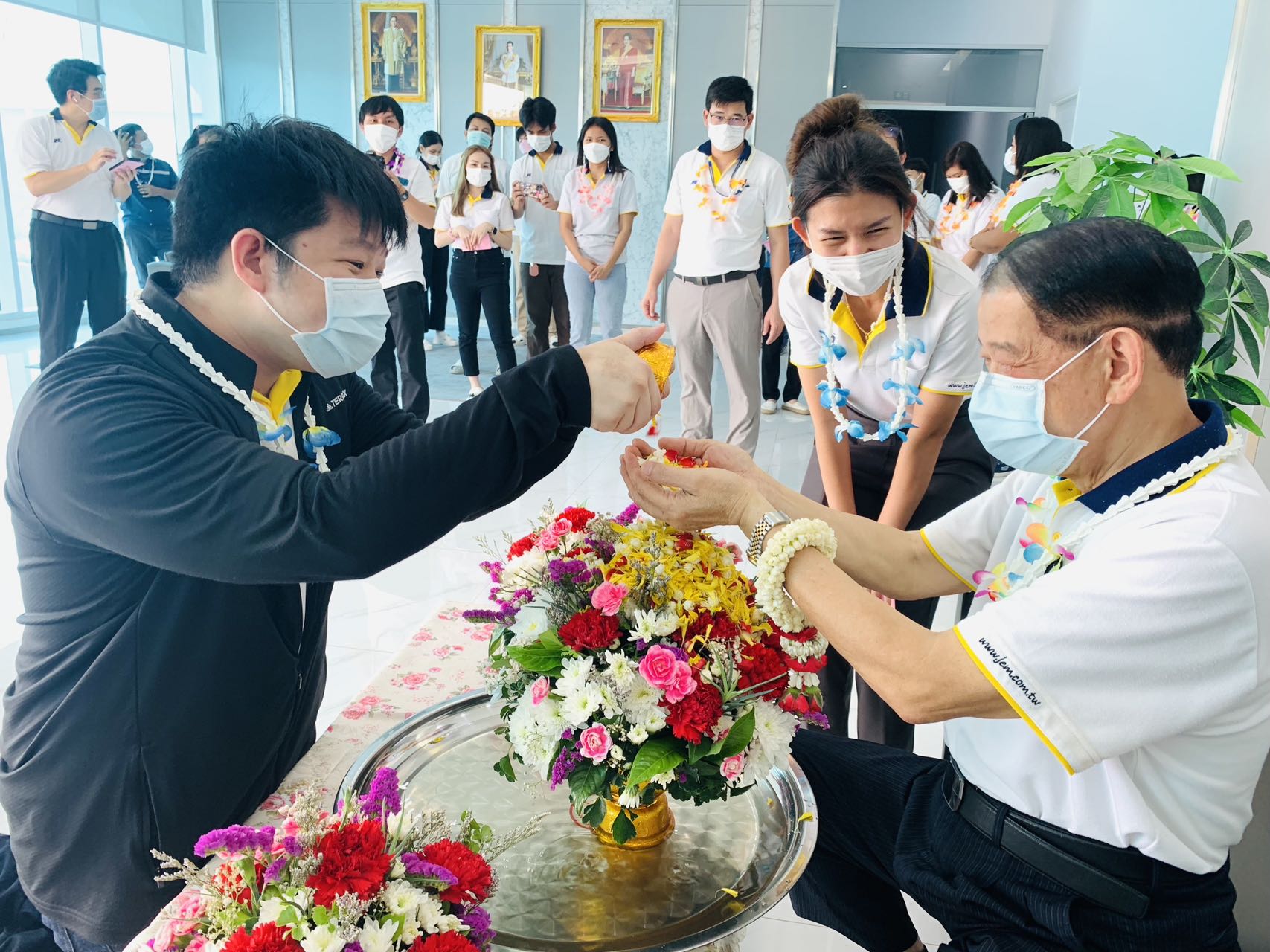 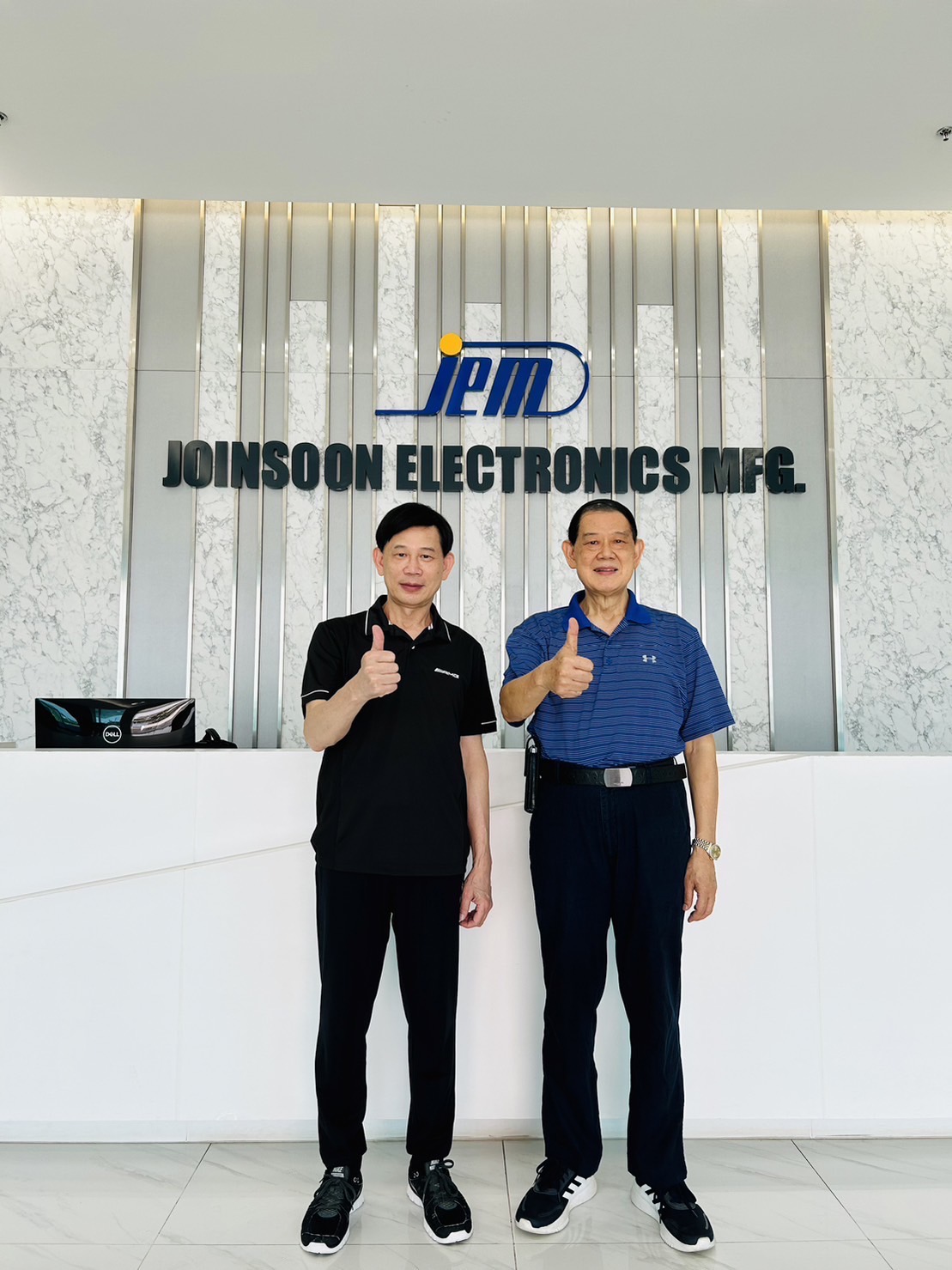 模範勞工頒獎
泰國-宋干節
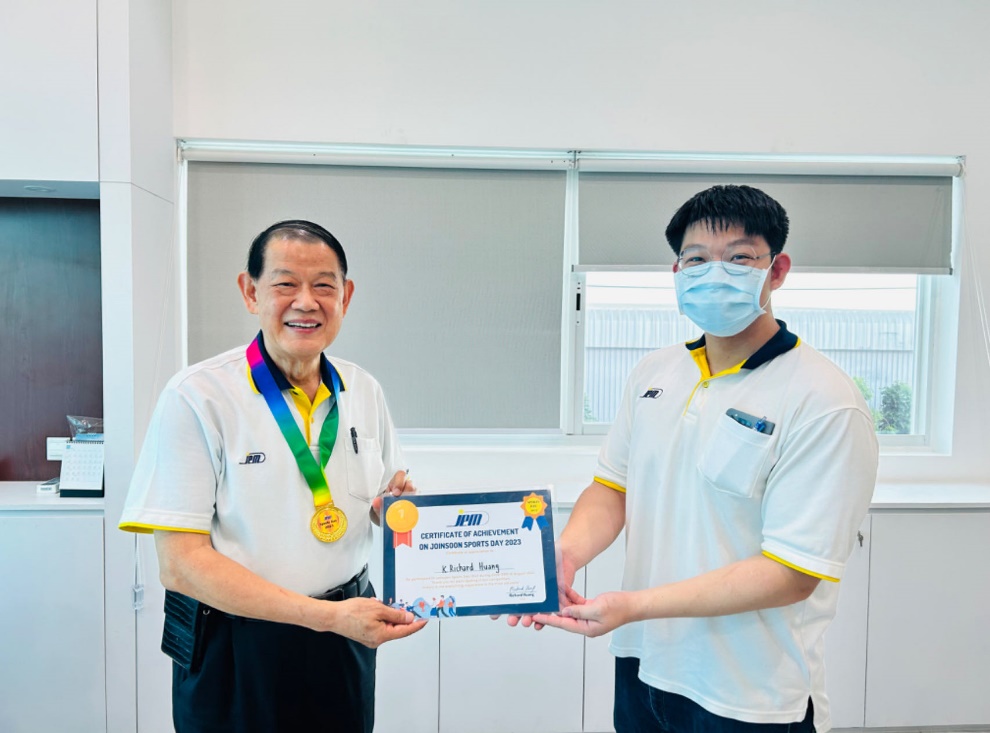 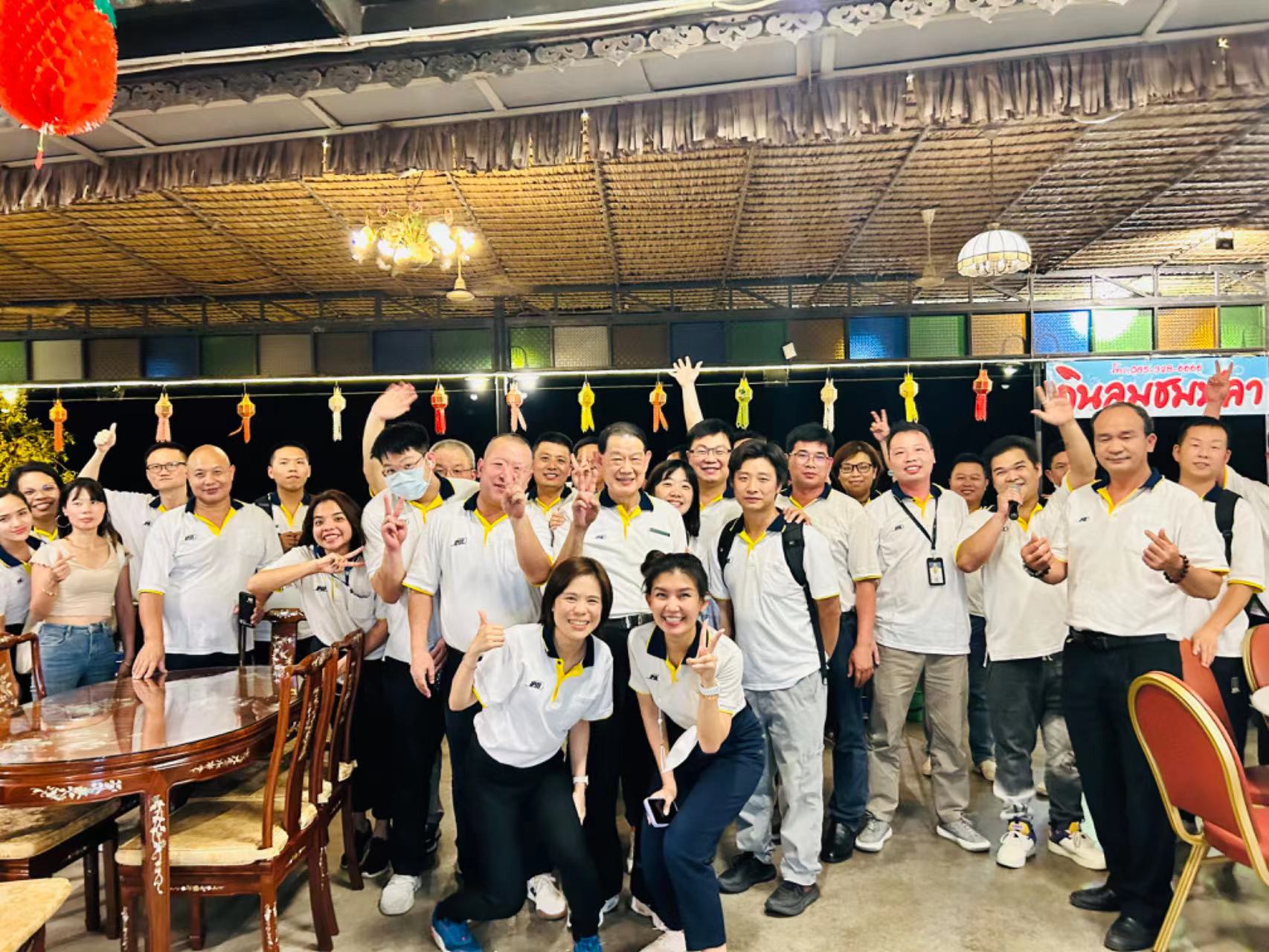 建舜集團創辦人
Richard Huang
Eric Huang
泰國-新生代幹部
泰國-新生代幹部